ПРОЕКТ БЮДЖЕТА
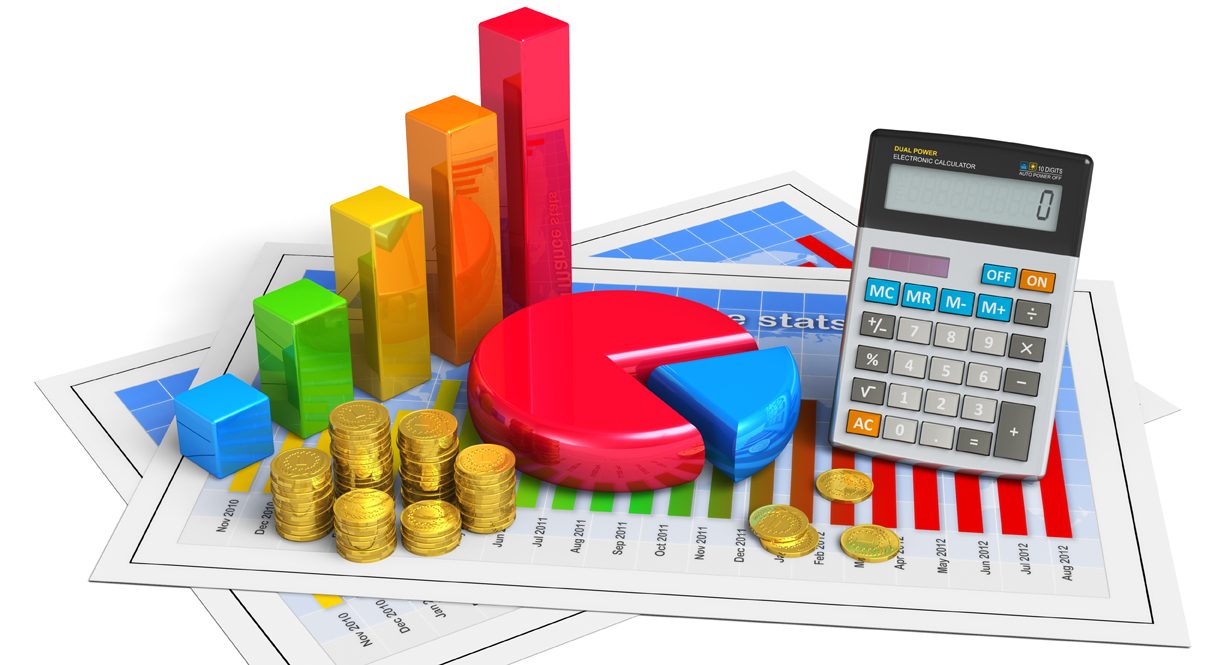 Знаменского сельского поселения  
Морозовского района
на 2025 год 
и плановый период 2026-2027 годов
Основа формирования бюджета ЗНАМЕНСКОГО сельского поселения на 2025 год и на плановый период 2026 и 2027 годов:
Прогноз социально-экономического развития Знаменского сельского поселения на 2025-20270годы
Основных направлениях бюджетной и налоговой политики Знаменского сельского поселения
Муниципальные программы Знаменского  сельского поселения(проекты изменений в них)
Бюджет на 2025 год и на плановый период 2026 и 2027годов направлен на решение следующих ключевых задач:
Основные параметры проекта  решения «О бюджете Знаменского  сельского поселения Морозовского  района на 2025 год и на плановый период 2026и 2027годов»
Основные параметры бюджета ЗНАМЕНСКОГО сельского поселения на 2025 год
Жилищно-коммунальное хозяйство
Благоустройство
680,9
Национальная безопасность и правоохранительная деятельность 5,0 тыс. рублей
Национальная экономика
0,0тыс. рублей
Образование
5,0 тыс. рублей
Обеспечение деятельности муниципальных учреждений культуры
32653,3тыс. рублей
Всего 44415,2тыс. рублей
Социальное обеспечение
419,0тыс. руб.
Национальная оборона
160,3тыс. руб.
Содержание аппарата управления
6648,8тыс. рублей
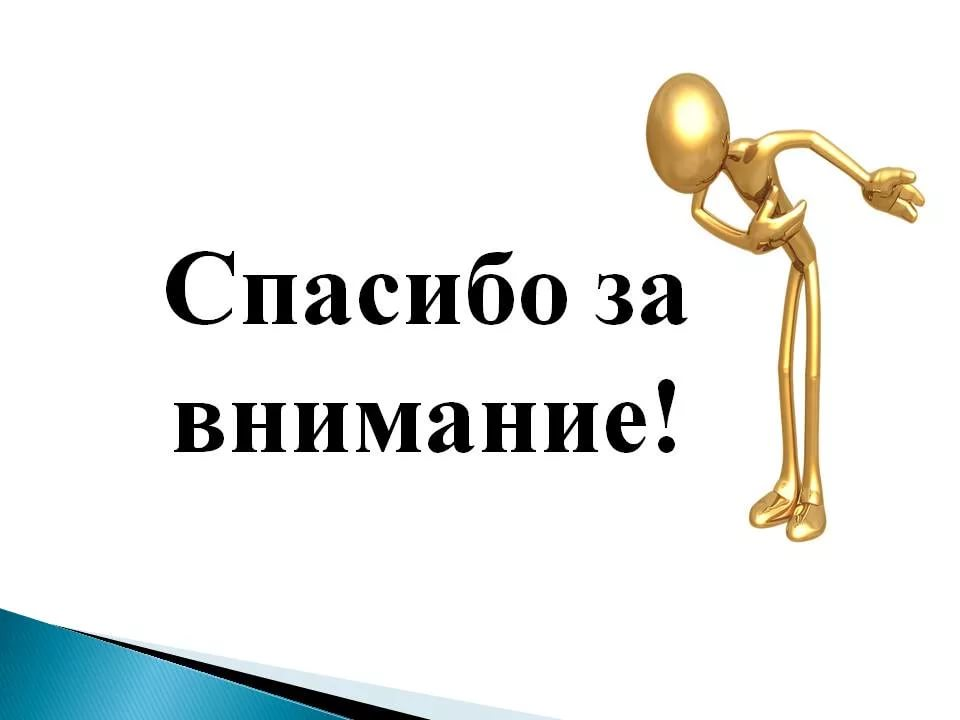